Creating, Curating, and Using 
Cultural Heritage Metadata and Resources 
in a Linked Data Environment
Jeff Mixter, OCLC 
Greta Bahnemann, Minnesota Digital Library
2021 Visual Resources Association 
March 26, 2021
10:00 - 11:00
[Speaker Notes: Greta
Good morning! Welcome to: “Creating, Curating, and Using Cultural heritage Metadata and Resources in a linked Data Environment”
Greta Bahnemann – Metadata Librarian MDL
Jeff Mixter - Lead Software Engineer at OCLC Research]
Today’s Agenda
Pilot Project Introduction & Background Information
Technical Background
Project Overview 
Technical Framework
Pilot Tools Prototyped by OCLC
Participant Feedback and Outcomes 
Questions
[Speaker Notes: Greta
We are here to discuss a recent project spearheaded by OCLC Research on Linked Data and CONTENTdm images and their metadata

Today’s Agenda: 
Pilot Project Introduction & Background Information
Technical Background
Project Overview 
Technical Framework
Pilot Tools Prototyped by OCLC
Participant Feedback and Outcomes 
Questions]
Pilot Project Overview
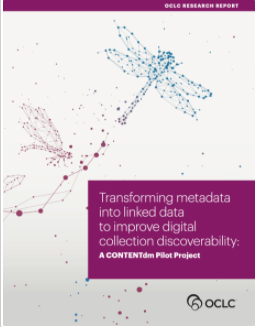 OCLC partnered with 5 institutions that manage their digital collections with OCLC’s CONTENTdm service to investigate methods for - and the feasibility of - transforming metadata into linked data to improve the discoverability and management of digitized cultural materials and their descriptions.
[Speaker Notes: greta 
Following is an overview of the pilot 
which started in the Fall  2019 - and ended in the Fall 2020 
OCLC partnered with 5 institutions that manage their digital collections with OCLC’s CONTENTdm to investigate methods for - and the feasibility of - transforming metadata into linked data to improve the discoverability and management of digitized cultural materials and their descriptions.]
Pilot Participants
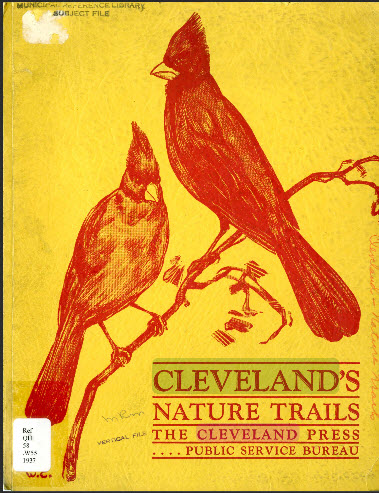 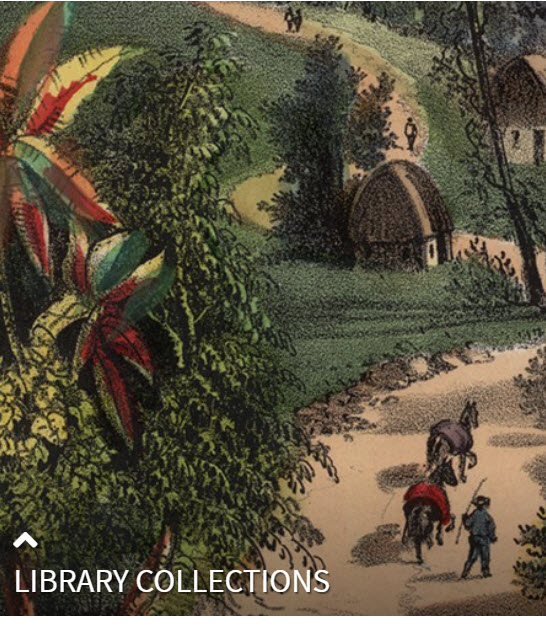 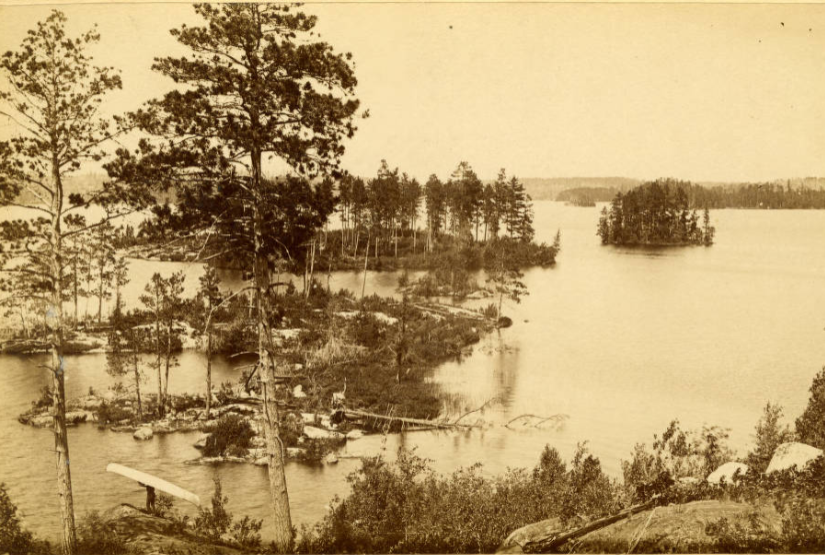 Huntington Library, Art Museum, and Botanical Gardens
Minnesota Digital Library
Cleveland Public Library
[Speaker Notes: greta
The first phase of the Pilot began in the fall of 2019 with three library partners: 
Cleveland Public Library
Huntington Library, Art Museum, and Botanical Gardens
Minnesota Digital Library]
Pilot Participants
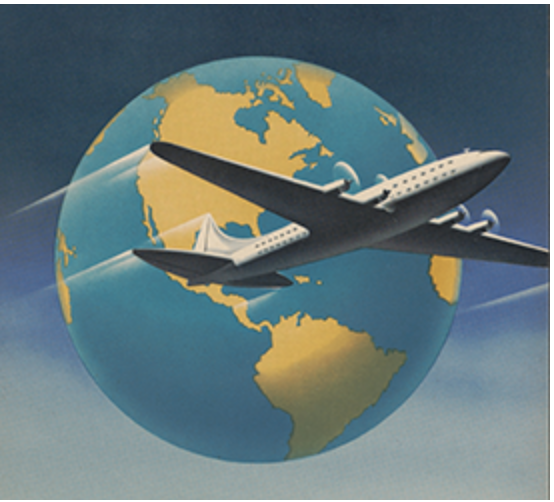 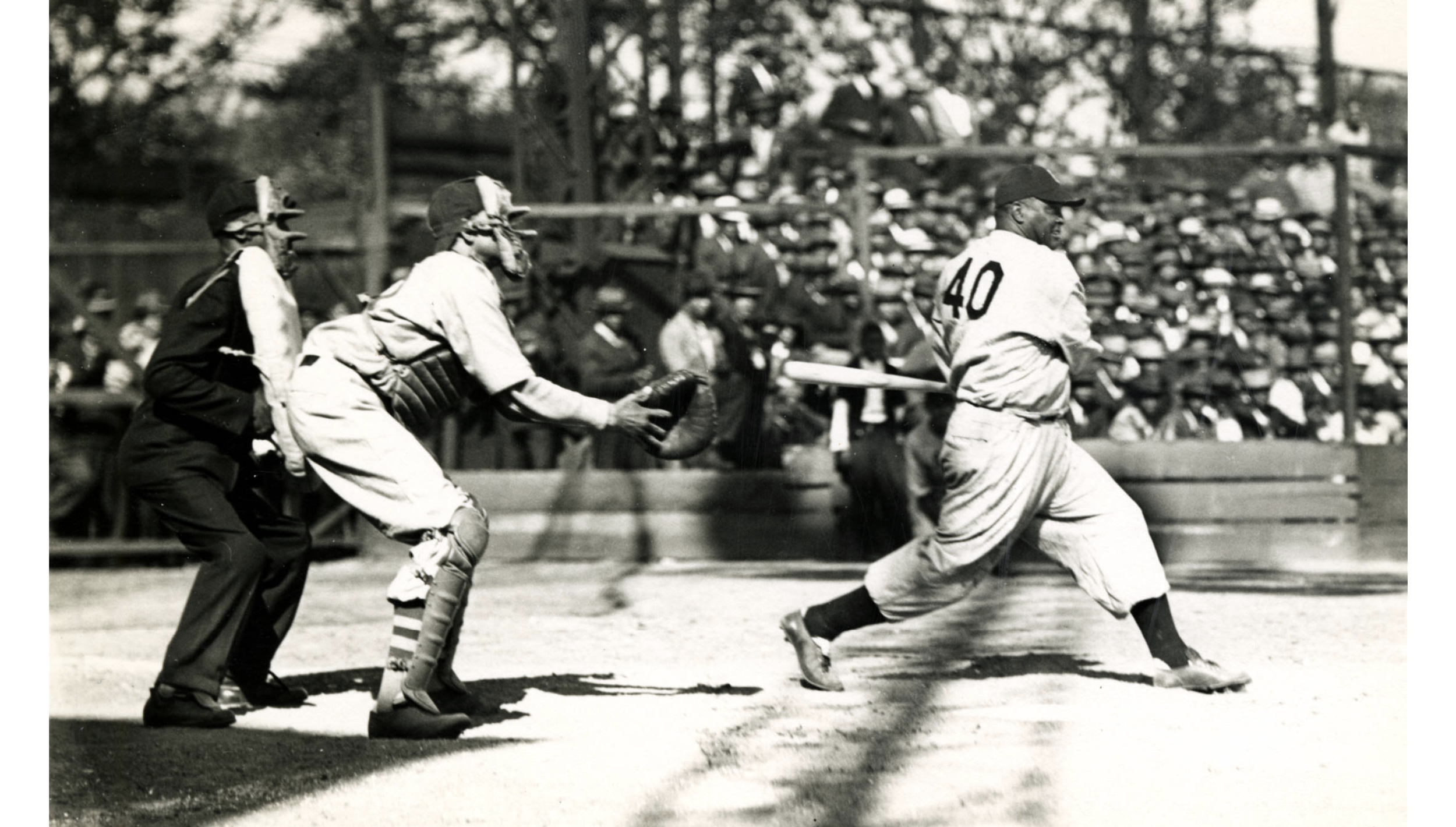 University of Miami Libraries
Temple University Libraries
[Speaker Notes: greta
In Phase 2 two more libraries joined - Temple University Libraries and University of Miami Libraries.]
What is CONTENTdm?
CONTENTdm is OCLC’s digital content management service
Libraries, archives, and museums use CONTENTdm to build and showcase their digital collections
They also use CONTENTdm to securely manage their digital materials in a cloud based system
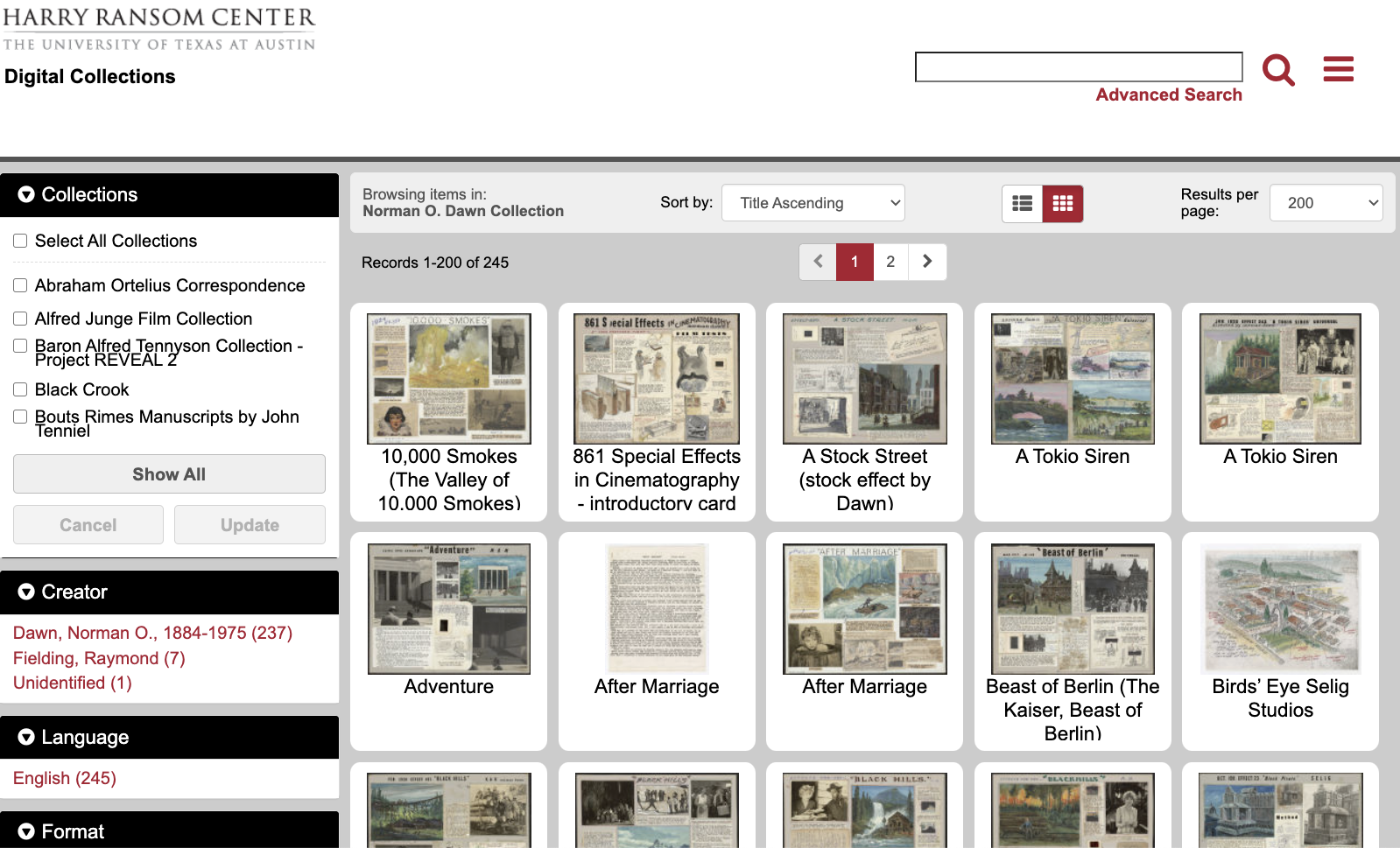 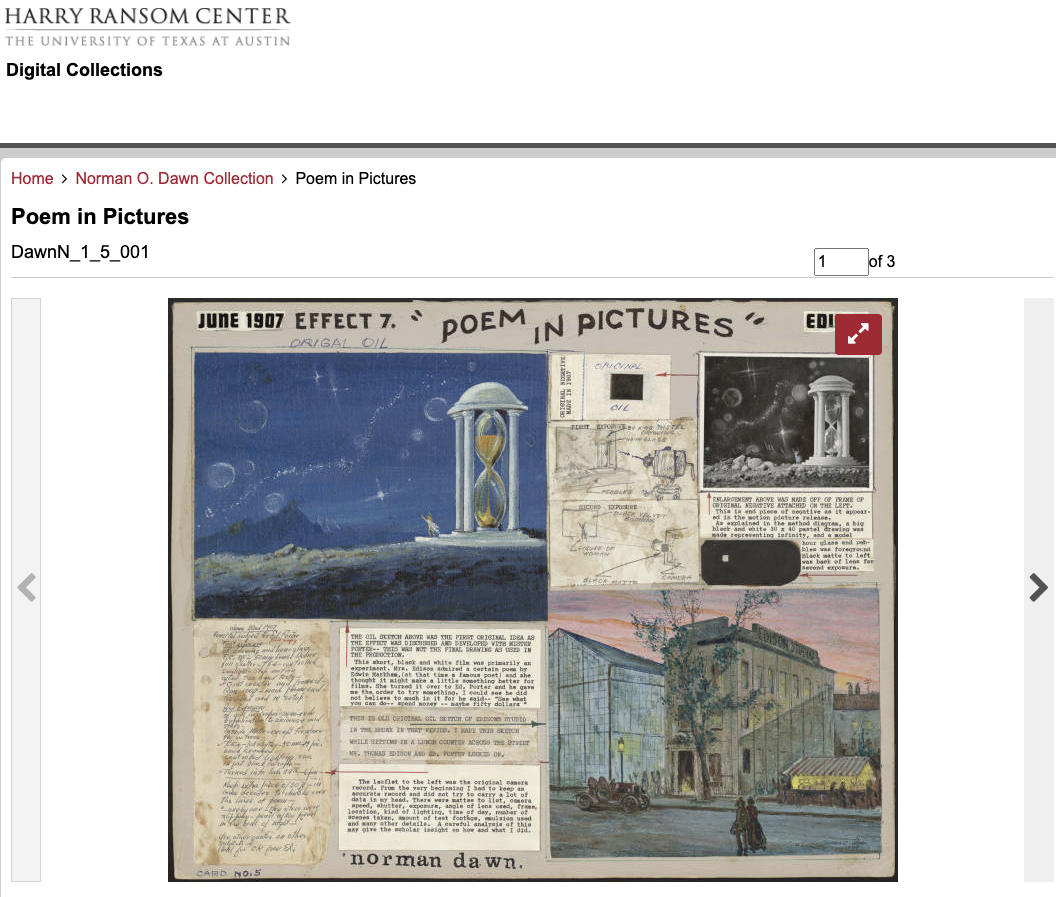 https://hrc.contentdm.oclc.org/digital/collection/p15878coll15
[Speaker Notes: Greta 
But before we go too much further - I want to be sure you are all familiar with CONTENTdm. CONTENTdm is OCLC’s premiere digital content management system
Used to build digital collections - and has the robust ability to showcase digital content with complex metadata…
Turn things over to Jeff and he is going to speak more about the technical side of the pilot.]
What is Wikibase?
Wikibase is the technical platform that supports WikiData: a multilingual graph of structured data that provides accurate and consistent data across Wikipedia articles
The platform supports:
creating and editing structured data 
searching for entities
exploring entity data
[Speaker Notes: Jeff]
What is Wikibase?
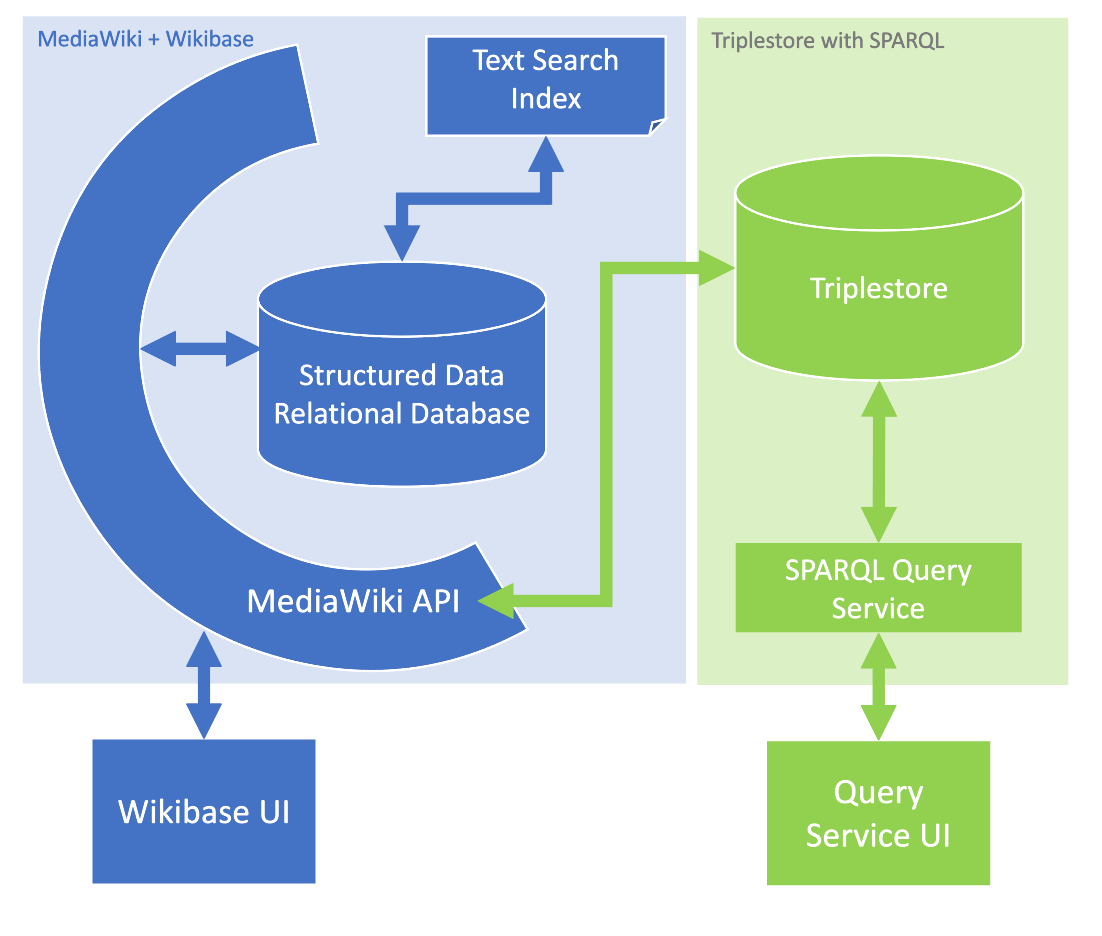 [Speaker Notes: Jeff]
Project Goals
Evaluate the diversity of CONTENTdm descriptive data practices
Develop a shared and extensible data model
Test the balance between human attention and automation to reconcile metadata headings to linked data entities
Prototype ways to help subject matter experts contribute to descriptions
Experiment with discovery tools to make hidden connections visible
Learn about the institutional and individual interests in the paradigm shift of moving to linked data
[Speaker Notes: Jeff
The CONTENTdm Linked Data Pilot ran over the past year from September 2019 to August 2020. We are now summarizing our conclusions and producing a report of those findings for release in early 2021.

Several OCLC staff were actively involved with the Pilot as well as five library partners who currently use CONTENTdm, OCLC’s digital asset management system.

Building on lessons from past linked data research at OCLC, the purpose of this Pilot was to model a linked data environment from the creation of item descriptions, managing those descriptions, and assessing the impact of linked data entities on end user discovery of those materials.]
Project Question areas
Divergent practice and collection assessment
Shared data models for diverse collections and institutions
Machine learning and human intervention
Tools for subject matter experts
Discovery tools
The paradigm shift
[Speaker Notes: Jeff
The CONTENTdm Linked Data Pilot ran over the past year from September 2019 to August 2020. We are now summarizing our conclusions and producing a report of those findings for release in early 2021.

Several OCLC staff were actively involved with the Pilot as well as five library partners who currently use CONTENTdm, OCLC’s digital asset management system.

Building on lessons from past linked data research at OCLC, the purpose of this Pilot was to model a linked data environment from the creation of item descriptions, managing those descriptions, and assessing the impact of linked data entities on end user discovery of those materials.]
Pilot Goals: Phase 1
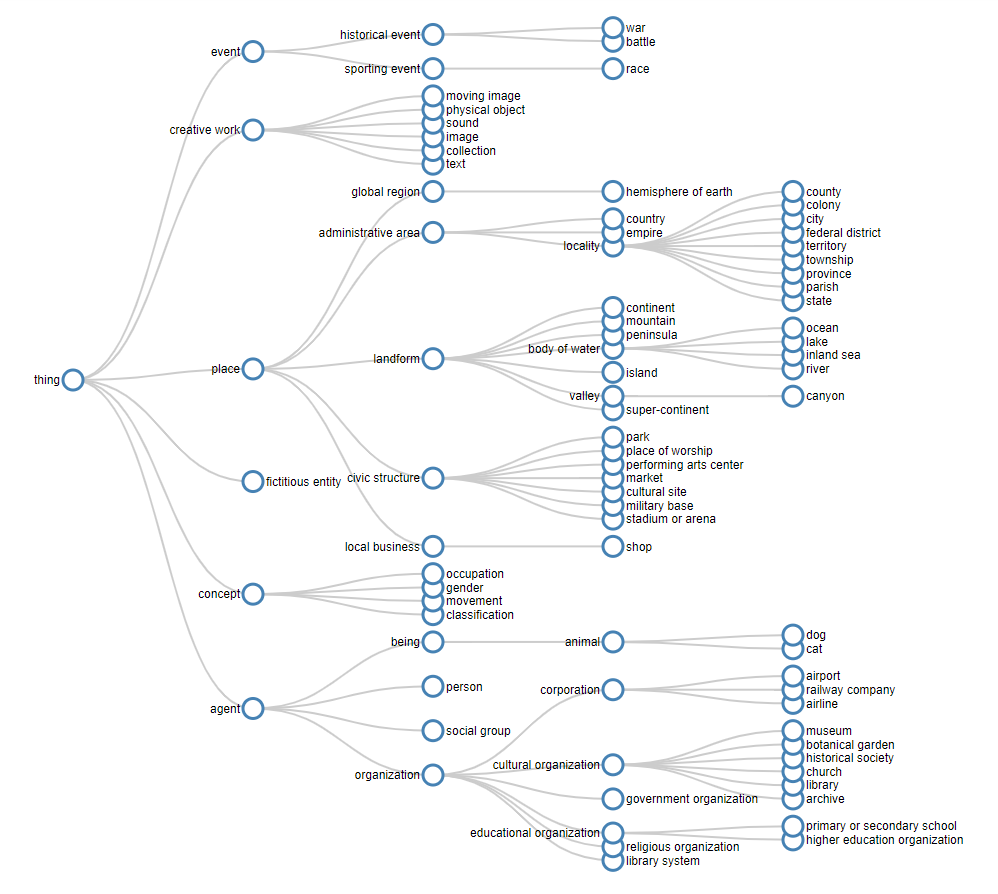 Phase 1: Map existing CONTENTdm metadata into a common linked data data model
[Speaker Notes: Jeff 
I want to say a little more about the overall mechanics of the project. We were intentionally starting from scratch. In the first phase, we needed to build a system to manage item descriptions as linked data entities and needed to populate that system with real data. Jeff is going to speak next about many of those details. Note that for all five of the partners, only a subset of their current CONTENTdm collections were used so that none of us were overwhelmed with millions of items.

In the second phase, we now had some data to work with and could focus on how library staff could manage and improve those descriptions. OCLC research staff prototyped some tools to evaluate new methods for describing cultural heritage materials. Greta is going to talk about some of those tools a bit later.

And in the third phase, we had real data that had gone through some revision and improvement so we could look at how entity data enhances the discovery experience for end users. Elliot is going to say more about that after Greta.]
Pilot Goals: Phase 2
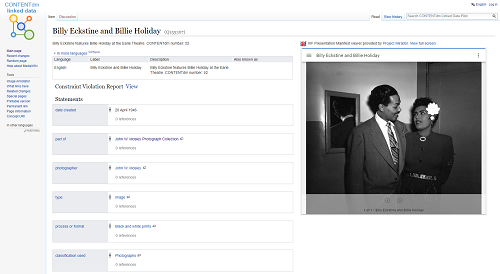 Phase 2: Develop and use tools to manage linked data descriptions
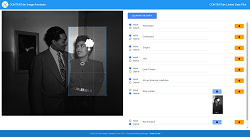 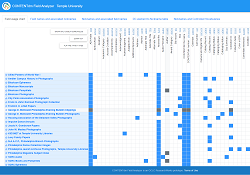 [Speaker Notes: Jeff]
Pilot Goals: Phase 3
Phase 3: Use Wikibase linked data to improve end-user search and discovery
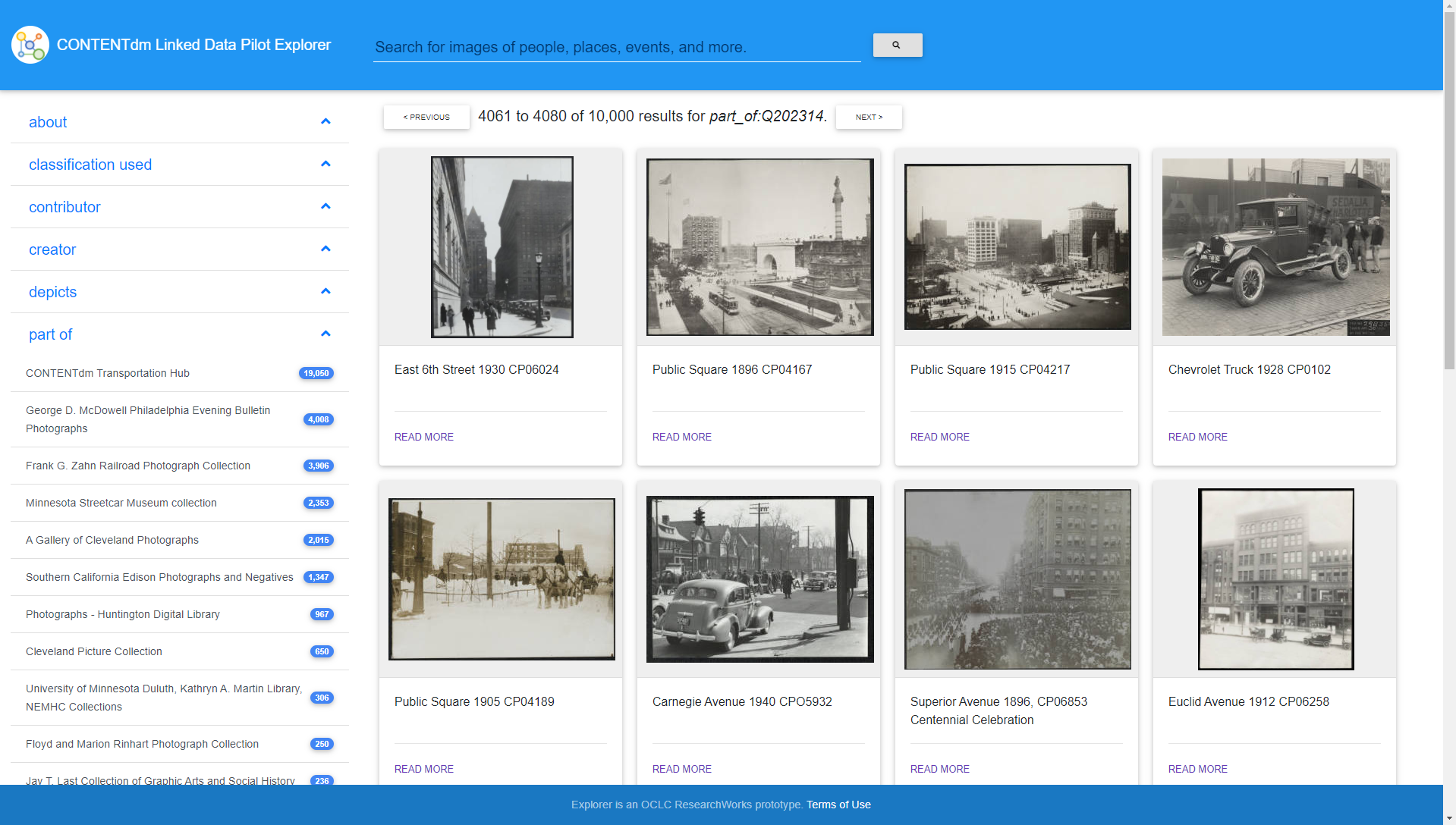 [Speaker Notes: Jeff]
Some conclusions
Metadata quality is vital to successfully transforming text descriptions to entities
Libraries will need new tools to do this efficiently
Reconciling text to entities at scale will require dedicated infrastructure
Using linked data entities helps improve and maintain the quality of item descriptions
[Speaker Notes: Jeff 
The formal work phases of the Pilot have wrapped up and we do have some initial conclusions. This will surprise no one listening to me right now, but metadata quality is important. Since we were working mostly with pre-existing text-based data in CONTENTdm, the more consistent those metadata descriptions were, the easier it was to map those descriptions to known entities. As we contemplate migrating text descriptions to linked data entities in the future, we know that automated entity reconciliation is going to be absolutely critical.

That said, some of this work is still going to be manual. Libraries will absolutely need new tools to make this process achievable and efficient. Working with metadata descriptions in bulk will be an important part of those tools.

I mentioned the automated reconciliation process. Another thing that was clear is that processing that much diverse descriptive data and matching to a diverse set of authorities and other vocabularies is computationally intensive. A robust infrastructure will be needed to handle those processes at scale.

And lastly, it is also clear that managing descriptions as entities improves metadata consistency and, coupled with new staff tools, makes it easier to maintain metadata consistency over the long term.

And now I will turn it over to Jeff to dive a little more deeply into the infrastructure that we built over the course of the Pilot.]
Technical Framework
[Speaker Notes: Jeff
going to give you more detail about the linked data framework that we used during the course of the pilot.]
Project Workflow
Initial data model
Participants select collections
Metadata extracted and reviewed
Data model review
Data model revised
Wikibase ‘seeded’ with entities
Partner data review
Data ingested into Wikibase
Metadata mapped to new model
[Speaker Notes: Jeff]
Pilot Tools Prototyped by OCLC
[Speaker Notes: Transition to Greta]
Prototype Tools Developed by OCLC
Retriever - helps pilot partners search for and create entity descriptions
Linked Data Pilot Explorer - searching and browsing interface for materials in the pilot wikibase
Field Analyzer - looks at how CONTENTdm fields are defined/populated across different collections
Image Annotator - subject analysis tool - ability to add “of-ness” and “about-ness” to images in CONTENTdm
[Speaker Notes: Greta 
4 tools developed throughout the course of the pilot project and i’m going to give you an overview of each of the tools and their  capabilities 
1.  	Retriever
2.  	Linked Data Pilot Explorer
3.  	Field Analyzer
4.  	Image Annotator]
Retriever Tool
Based on prior work from OCLC’s Project Passage (previous Linked Data research work) 
Helper tool with a simple keyword search interface to look for matching entities in VIAF, Wikidata, and FAST
[Speaker Notes: Based on prior work with OCLC’s Project Passage 
Based on prior work with OCLC’s Project Passage
Essentially a helper tool - utilizes a simple keyword search interface
Allows users to look up matching/existing entities in the Virtual International Authority File, Wikidata, and the Faceted Application of Subject Terminology (FAST)]
Retriever Tool
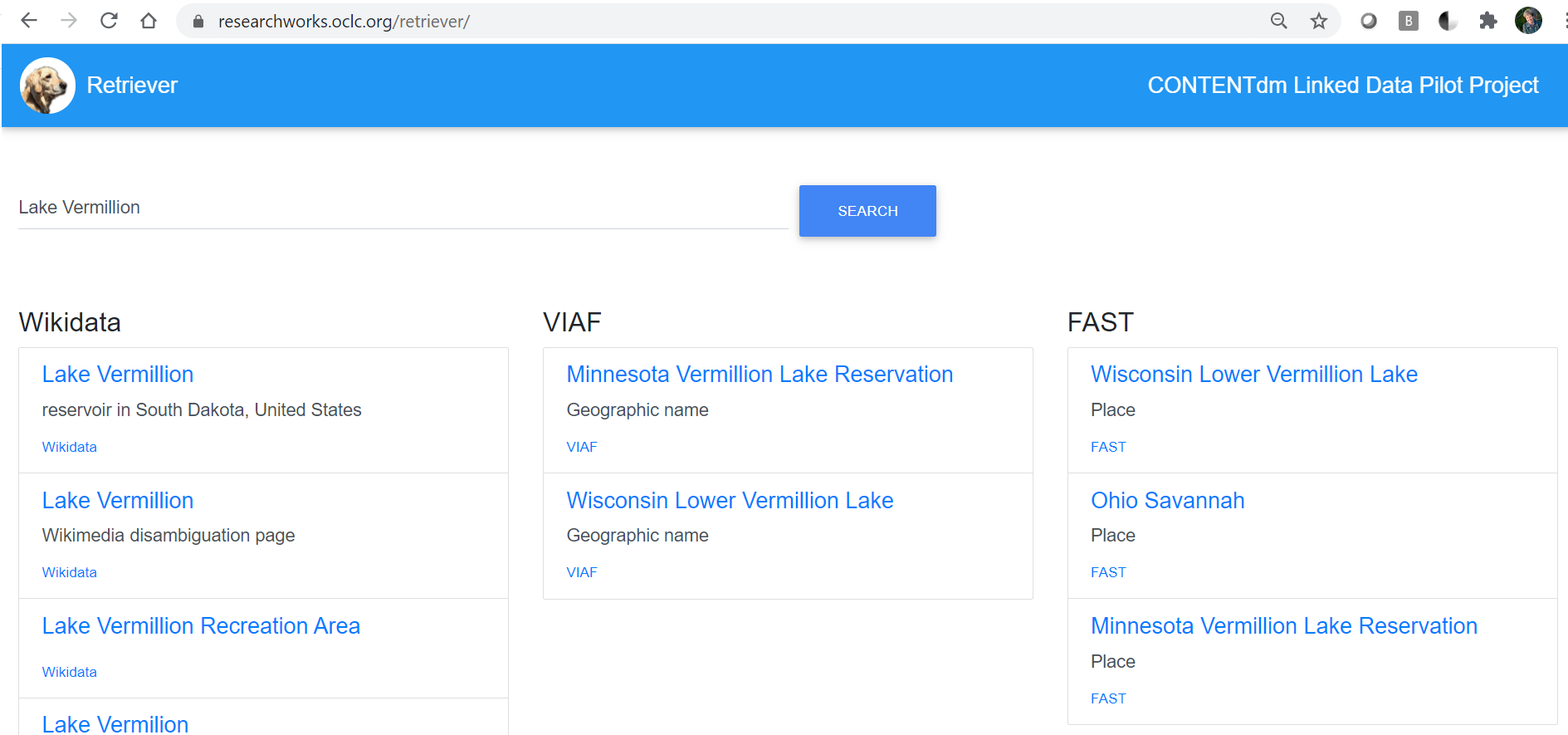 [Speaker Notes: This slide shows the search results in the Retriever Tool for the term “Lake Vermillion” - a lake in northern Minnesota 
3 columns show what the results are for that search in:  Wikidata, VIAF and FAST 
You can see in the results that some of the terms returned are better matches than others
1.	Wikidata says Lake Vermillion is a reservoir in South Dakota
2.	FAST indicates it is a lake in Wisconsin
3.	but VIAF points us to a more accurate result: “Minnesota’s  Vermillion Lake Reservation” – which is the lake we are looking 
using this tool helps prevent the creation of duplicate entities – and helps disambiguate]
2. Linked Data Pilot Explorer
Search and browse interface for materials in the pilot wikibase
Users can browse by: item type, creator, subject (about or depicts)
See a  "More Like This" option when viewing an item
Interface looks familiar, but uses IIIF to pull in images and entity-driven metadata for better connections between items
Uses entity-based description to improve navigation between related items
[Speaker Notes: Greta
Users can browse by types, creators, subjects
Features a "More Like This" option – so you can dive into similar content
Displays things in a familiar-looking interface, but uses IIIF to pull in images and entity-driven metadata for better connections between items
AND uses entity-based description to improve navigation between related items]
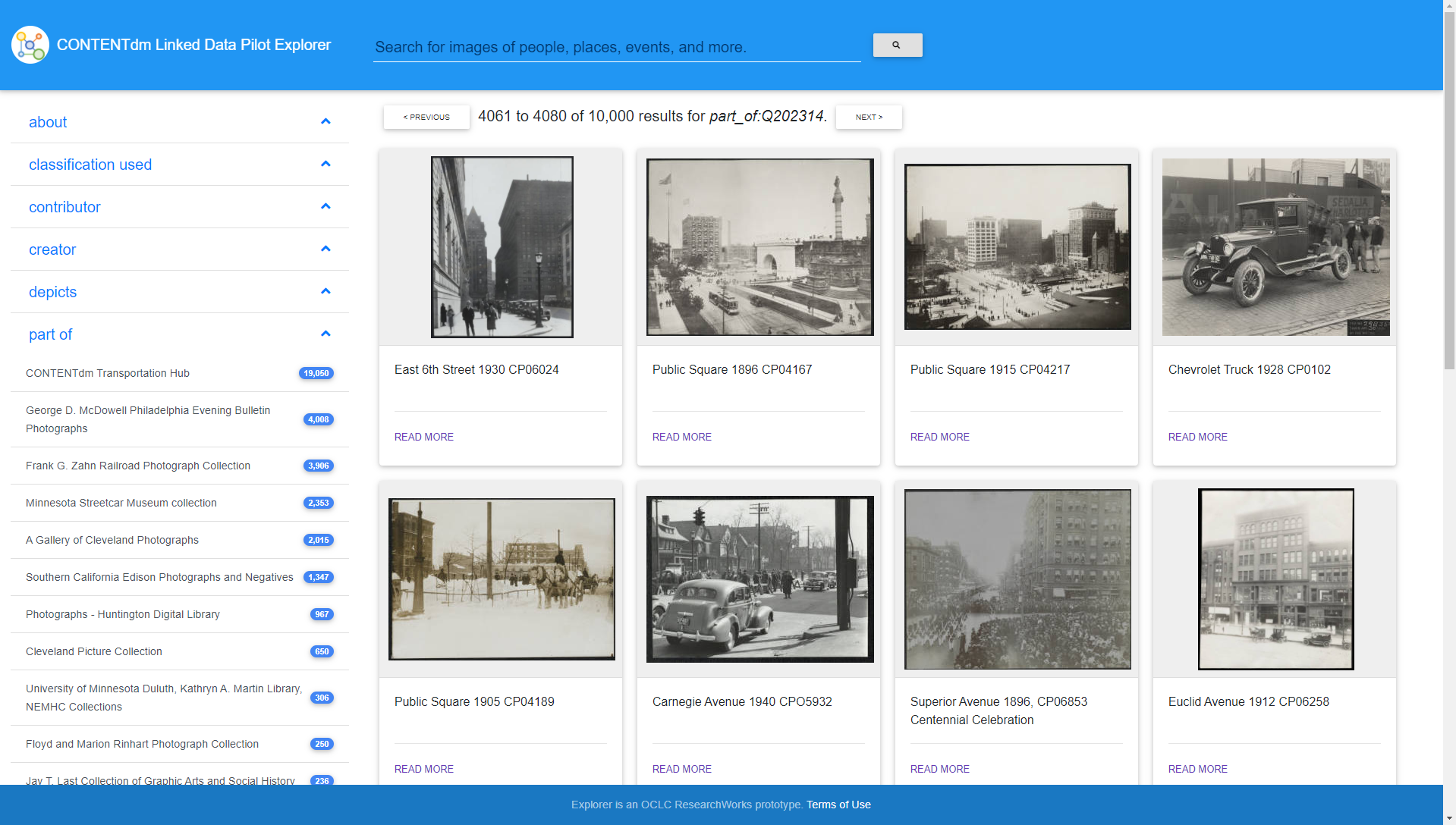 [Speaker Notes: OCLC established a new virtual collection entity in the Wikibase for a “CONTENTdm Transportation Hub” that included all of the items that had been found by our cross-collection search of “transportation” 
these results were reconciled, transformed, and included in the Wikibase. We selected Transportation - simply because all of the pilot participants had some form of transportation-related items in their collection. 

In the Explorer tool, the Transportation Hub collection can be selected as the starting point for browsing and making selections, with facets helping to narrow the scope to different topics, things depicted, source collections, sub-topics, and more.]
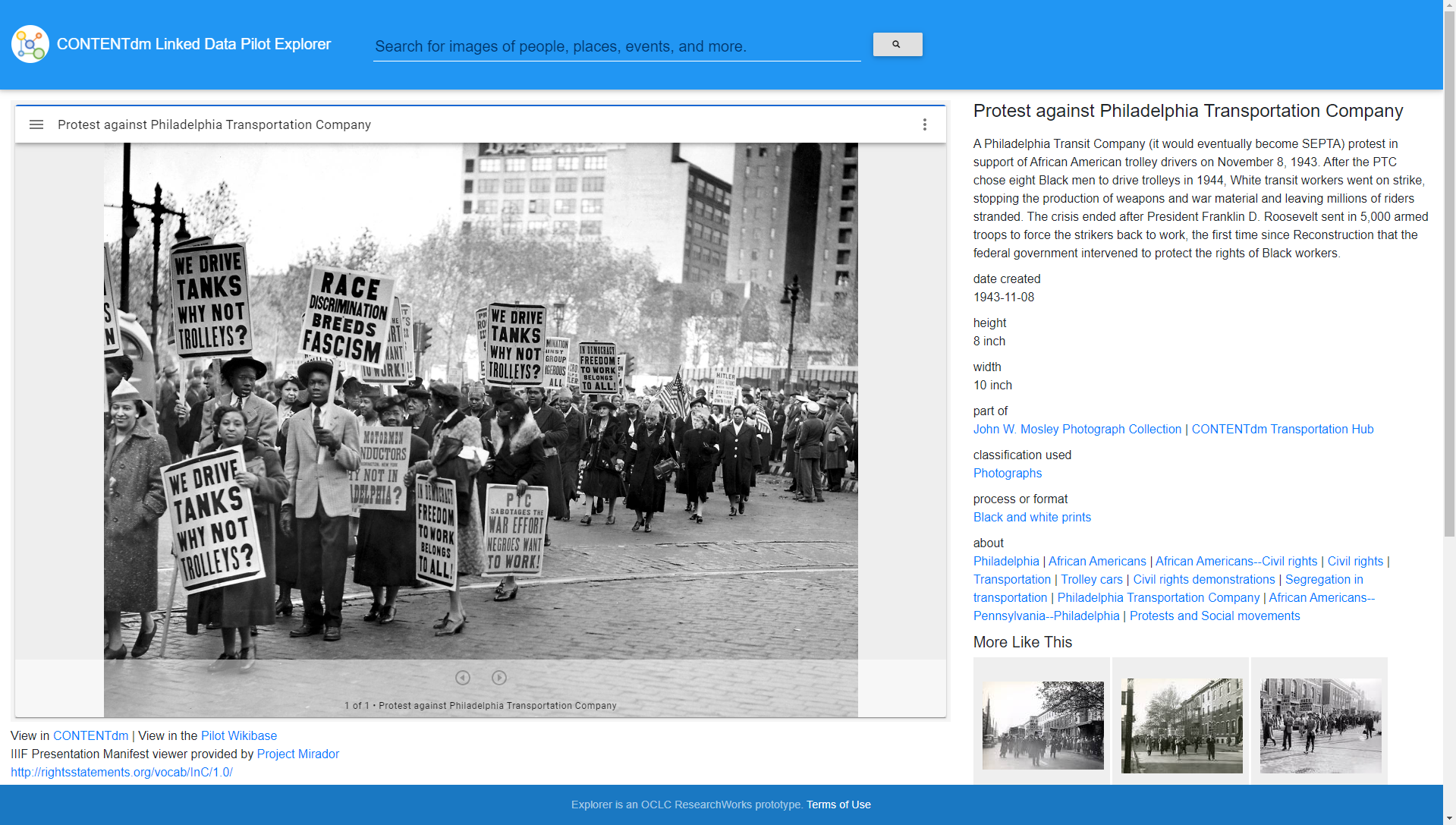 [Speaker Notes: Closer view of a record in the Linked data Pilot Explorer tool 

Here is an image from the Hub - “Protest against Philadelphia Transportation Company”1942 image  in support of hiring African American trolley drivers by the Philadelphia Transit Company.

The advantage of building a hub like this - users can view photographs that are in different collections from the same institution, in this case Temple University
So yes, users could have also been discovered using their CONTENTdm site by searching across all of their collections.]
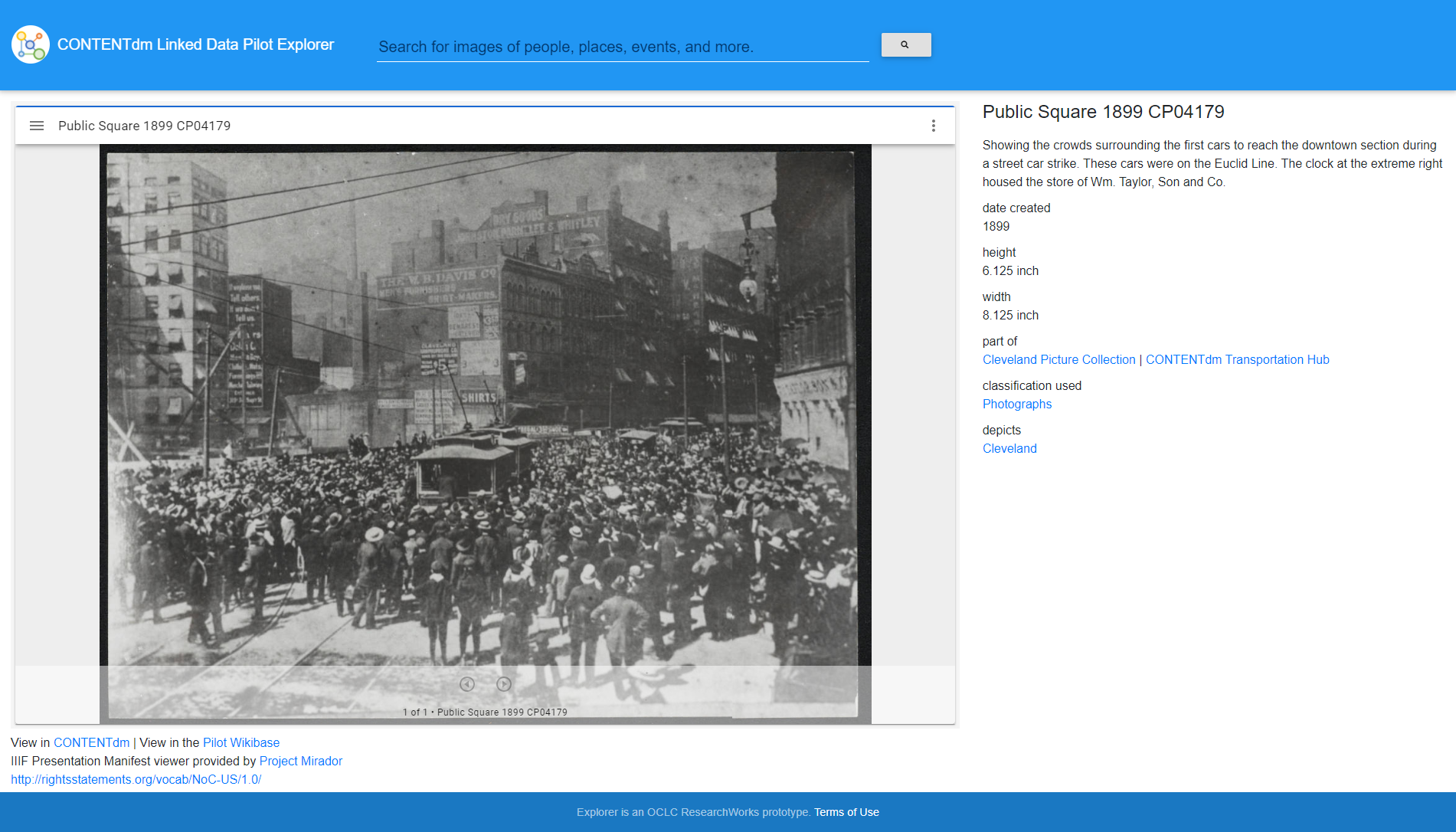 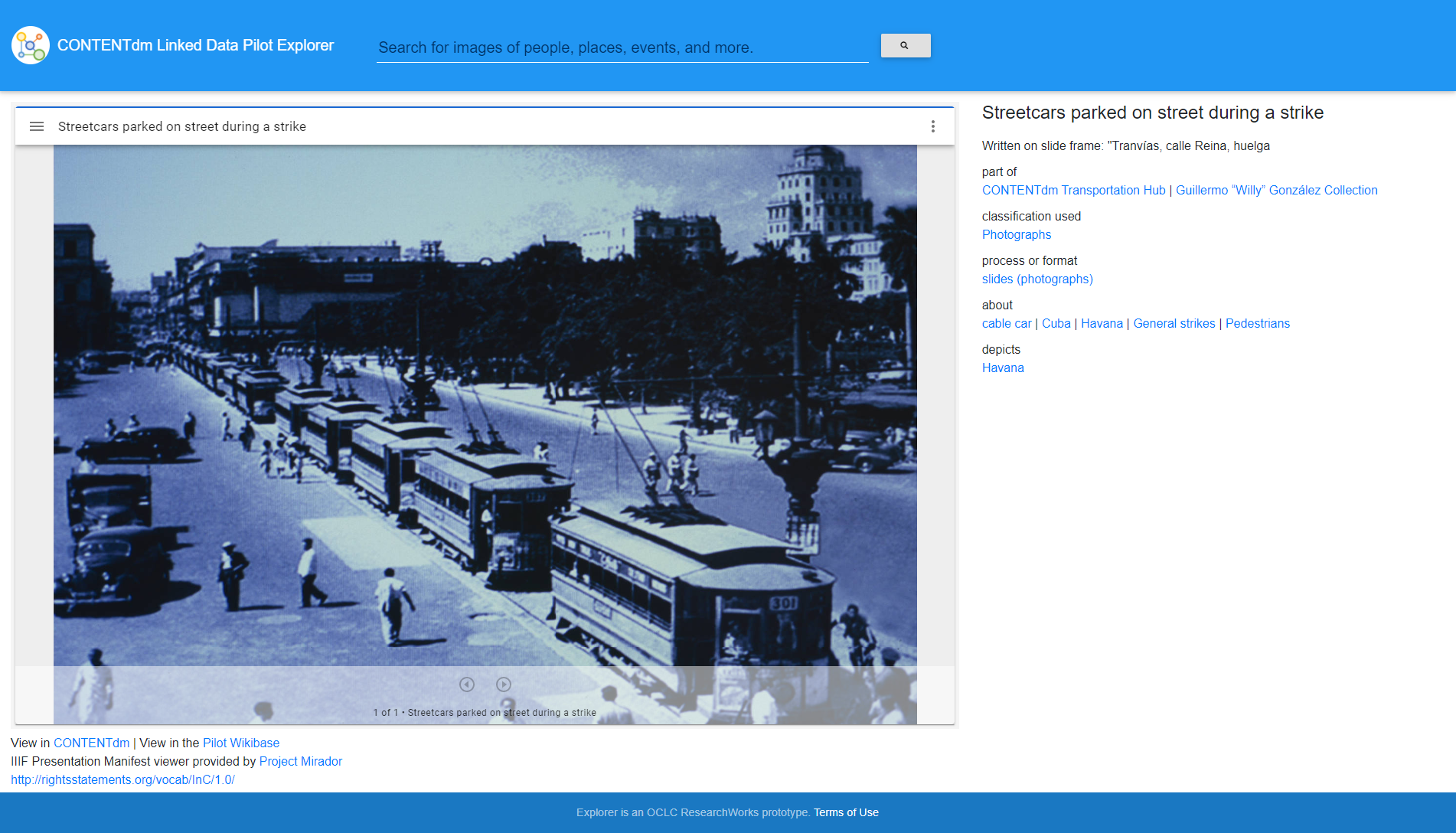 [Speaker Notes: Building the Transportation Hub allowed us to find images related to transportation - across different institutions 
 
So here we see images of transit strikes in collections from 2 different pilot institutions:
1.  	Cleveland Public Library photograph of a trolley car during a transit strike
2.  	University of Miami photograph of parked trolley cars during a strike in Havana]
3. Field Analyzer
Enables CONTENTdm administrators to look at how CONTENTdm fields are defined and populated across different collections 
CDM administrators can look at: 
Field usage across multiple collections 
Field nicknames in CONTENTdm 
DC Elements
Allows CDM administrators to ascertain if fields are not mapped or named correctly
[Speaker Notes: allows CONTENTdm administrators look at how fields - are defined and populated across the different collections within their CONTENTdm instance
Administrators can look at things like: 
1.	Field usage across different collections 
2.	Use of consistent Field nicknames in CONTENTdm 
3.	Mapping to DC Elements
Essentially gives administrators a bird’s eye view of their collection]
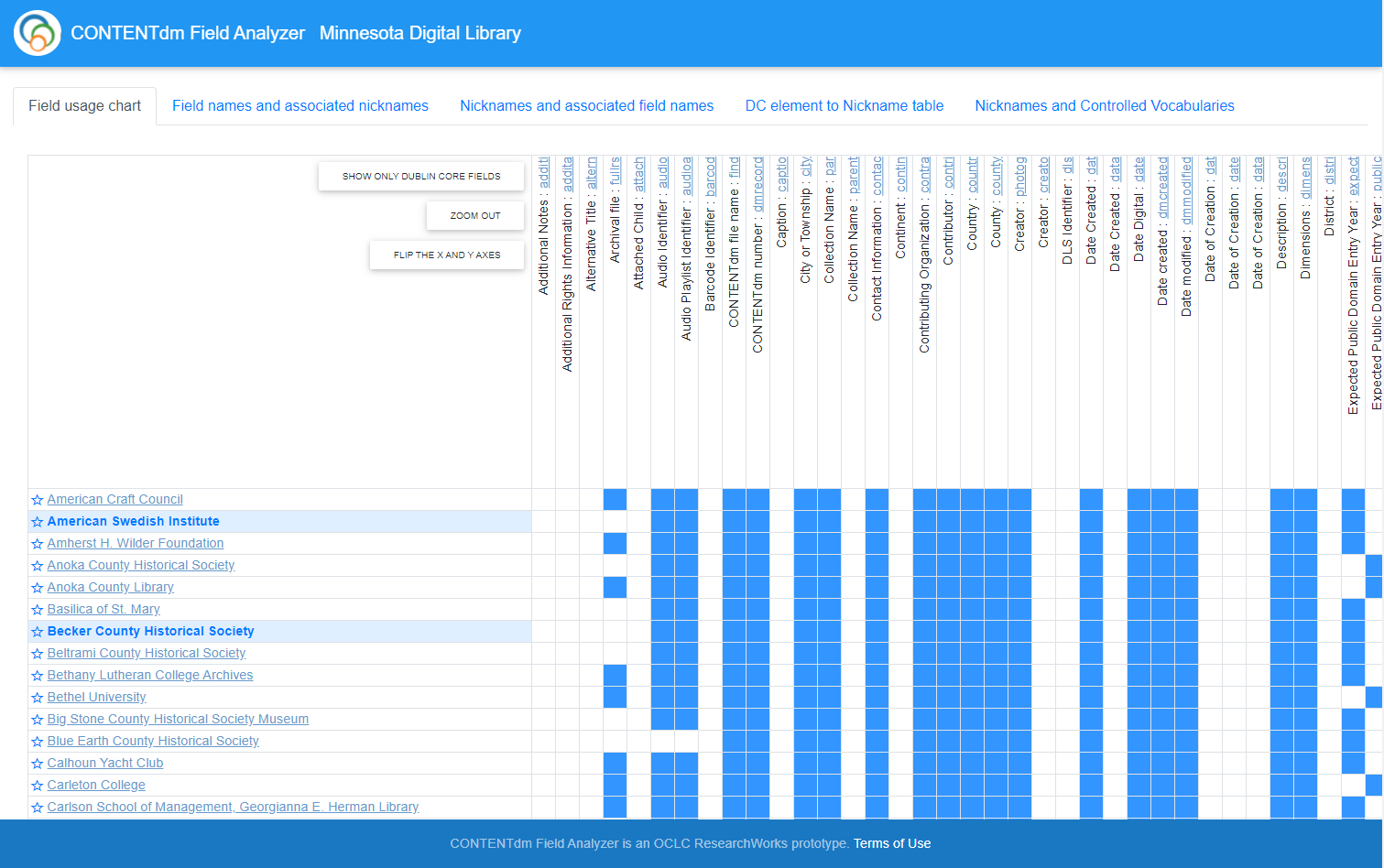 [Speaker Notes: Minnesota Digital Library – you can see where I have variances in field usage - across the 197 different collections in MDL 
If you look closely on the far right - you can see I have 2 inconsistent names for the field “Expected Public Domain Entry Year” – I took a screenshot before I fixed this]
4. Image Annotator
Subject analysis tool - allows CDM users to create 2 levels of description: 
“about” - concepts or ideas 
“depicts” - identify and “point to” things in the image
[Speaker Notes: Greta 
Subject analysis tool – and in my mind is the tool with the greatest potential to change how we think about and catalog cultural heritage materials in digital collections 
Allows CDM administrators to create 2 levels of description: 
1.	“about” - concepts or ideas 
2.	“depicts” – which gives us the power to identify and “point our digital finger” to things found in the image]
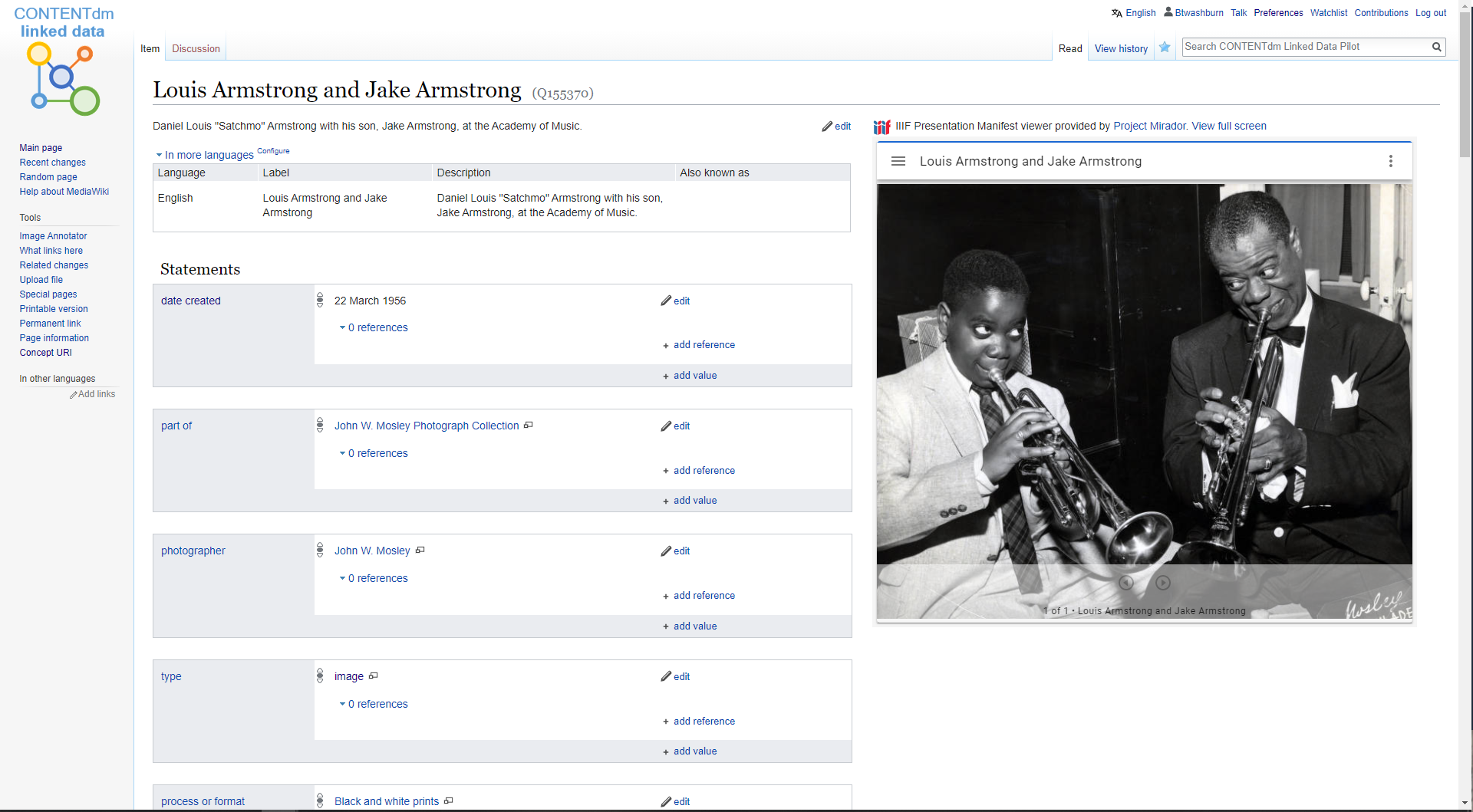 ‹#›
[Speaker Notes: Use this portrait of Louis Armstrong with his son Jake to show how we can use the Image Annotator to enhance image description.]
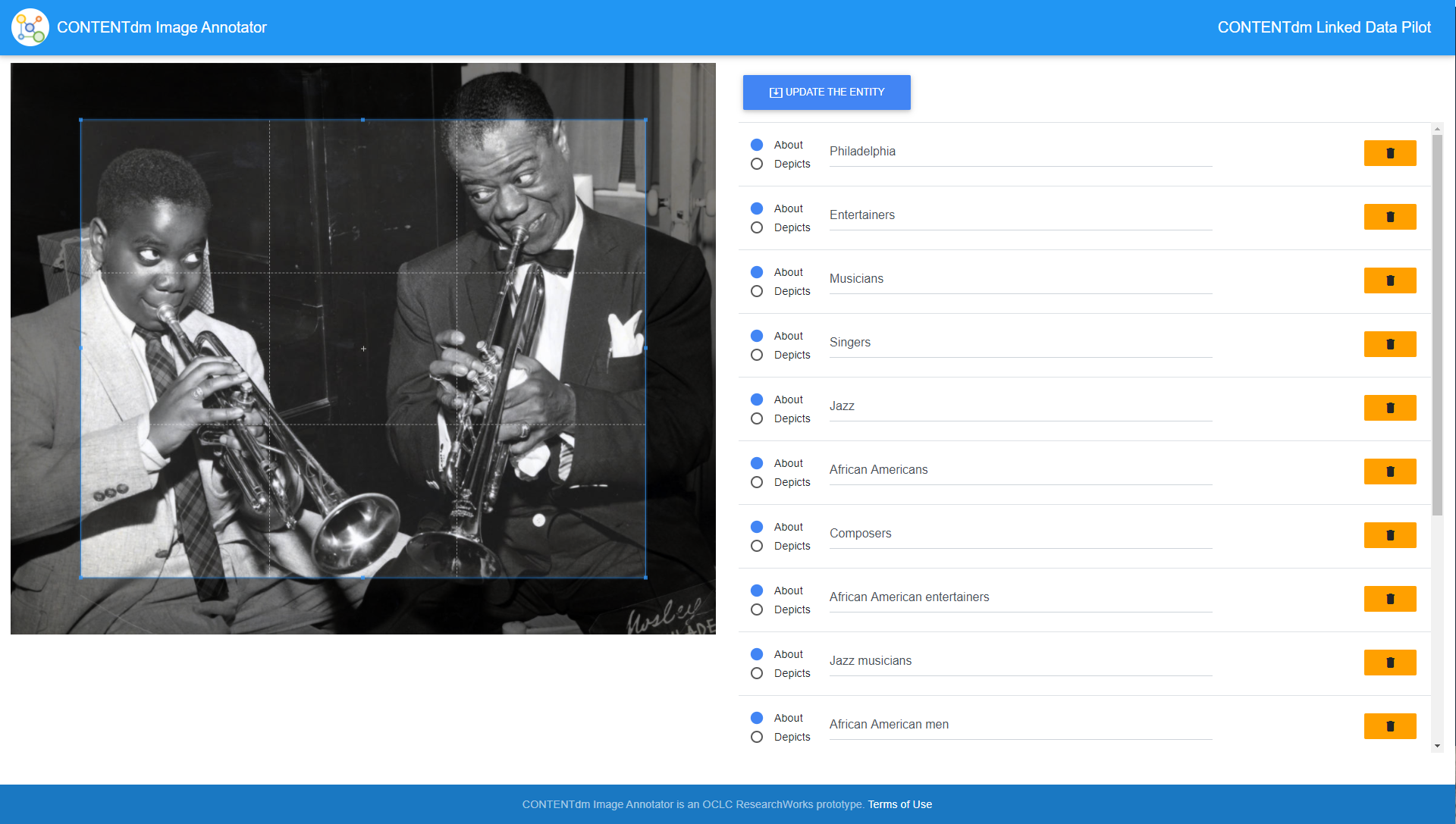 [Speaker Notes: The Image Annotator presents the work’s image - along with a list of the “about” or “depicts” statements that are part of the entity description. 

This presentation of some of the elements associated with the entity description was designed to help us focus on the questions we all ask about images: 
•	What is the image about?
•	What does it depict or show? 
•	And can portions of the image be used to depict or show us other things?

You’ll notice that initially the subject headings show just “about” relationship with the work- but we can edit that and make some new determinations]
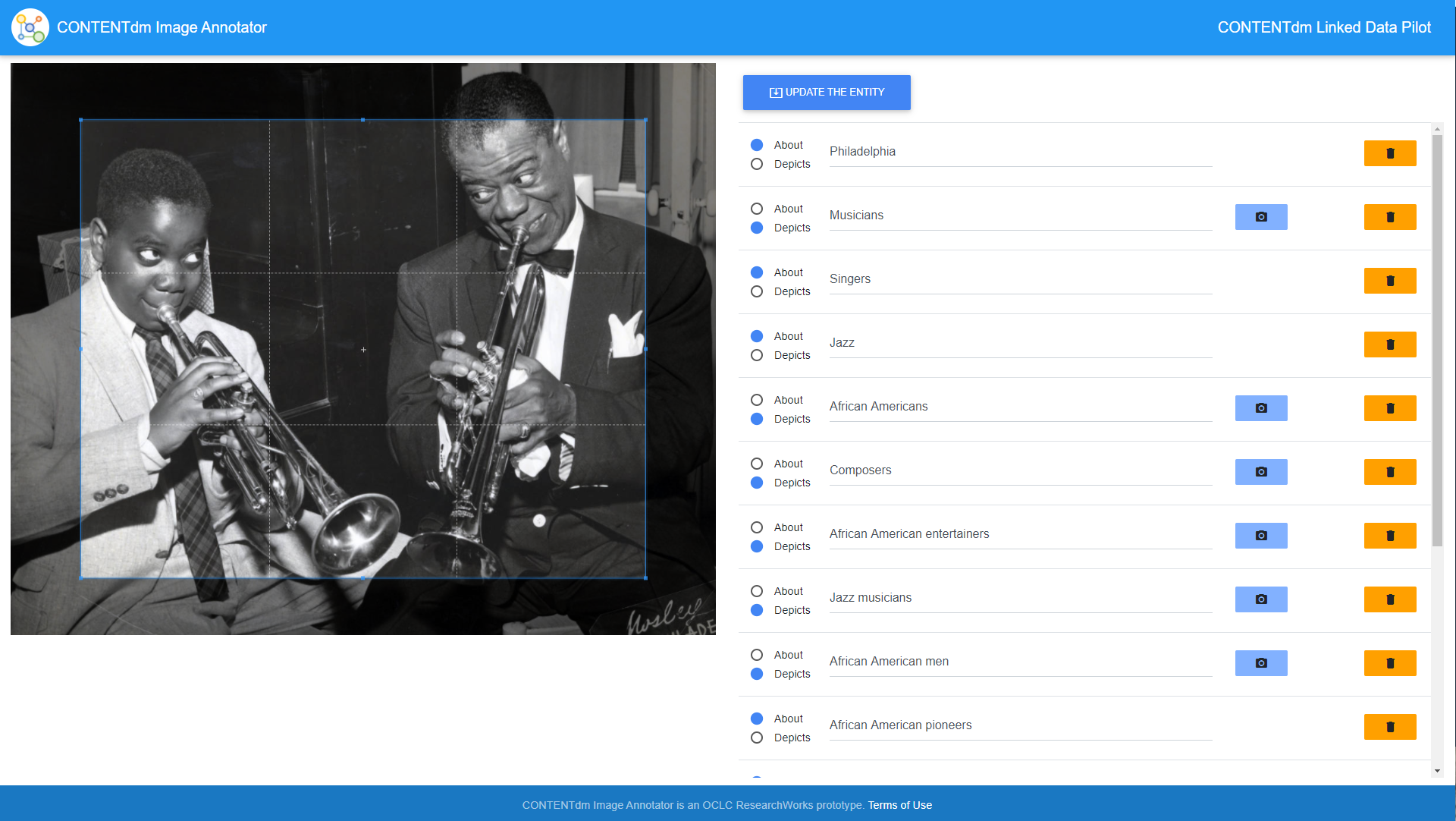 [Speaker Notes: In the Image Annotator, the properties have been edited to show both ABOUT and DEPICTS relationships
You can see that the image is
ABOUT: Philadelphia, singers, and jazz
DEPICTS: musicians, African Americans, composers, African American entertainers, jazz musicians, African American men, and more]
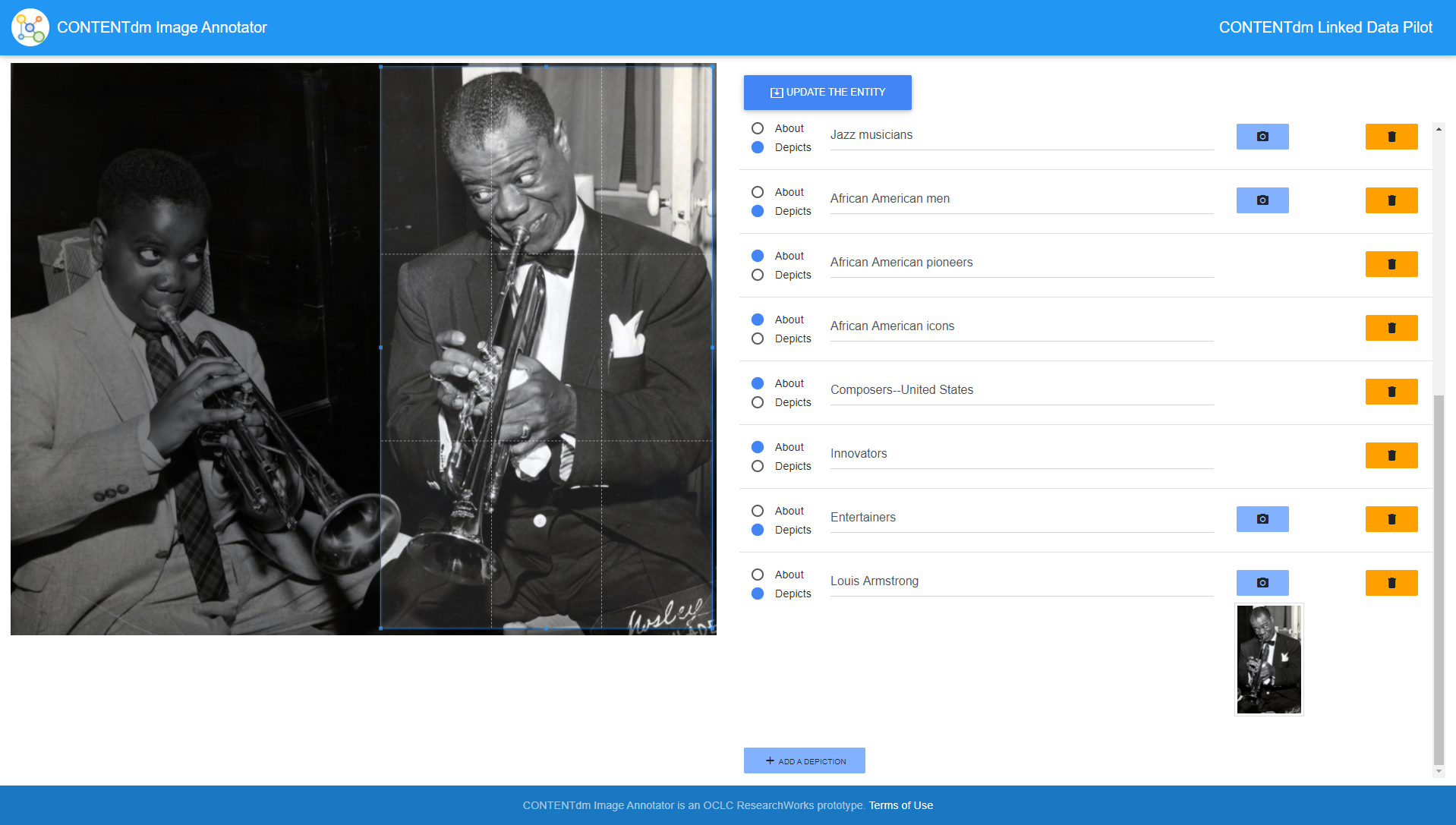 [Speaker Notes: When the radio button for “depicts” is selected, the blue “camera icon” appears - so that a cropped portion of the image can be “photographed” or captured and then associated with a subject heading
 In this instance, the LC heading for Louis Armstrong can be associated with a cropped portion of the image that depicts just Louis. 
And of course, I do the same with his son Jake.]
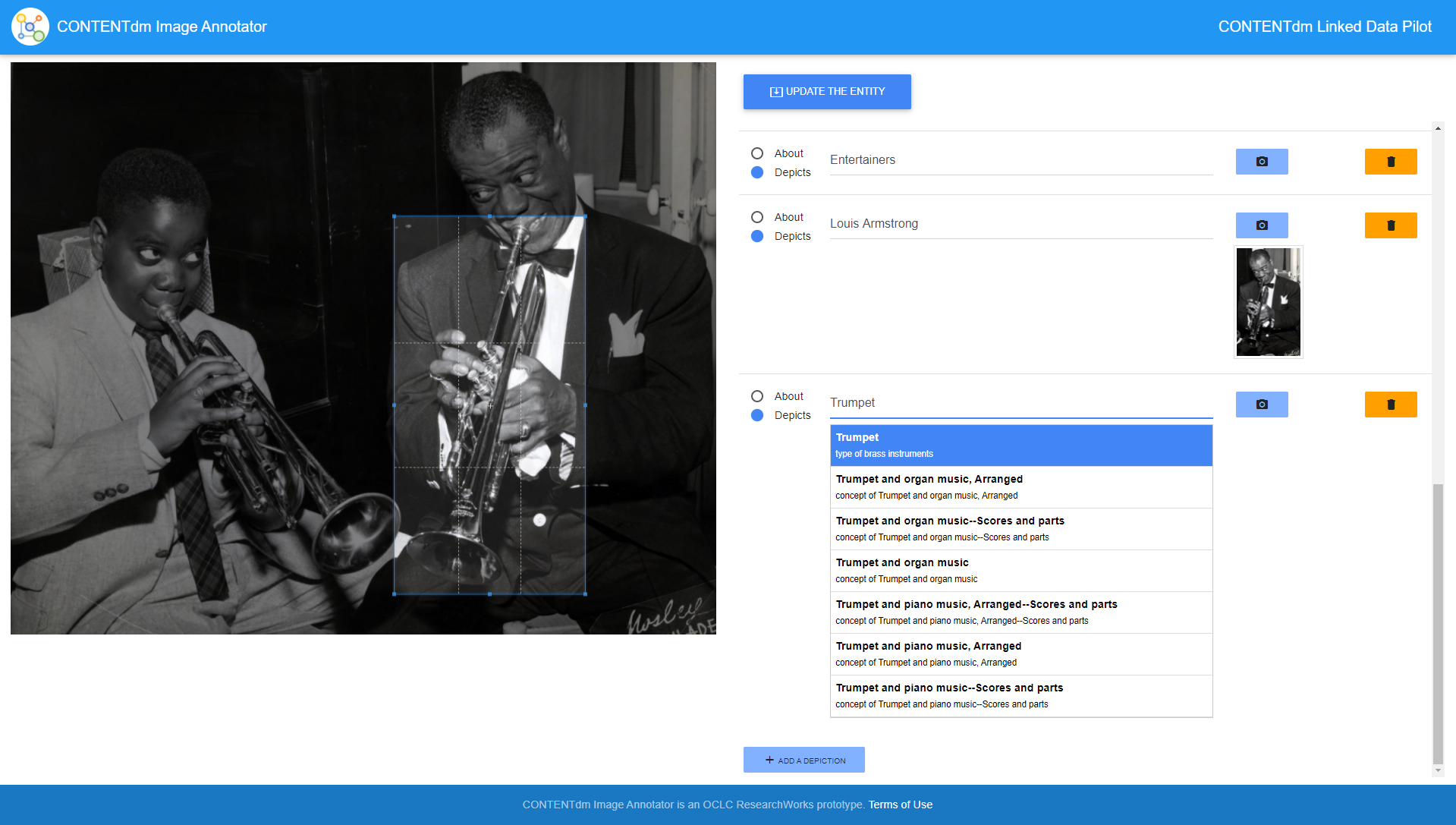 [Speaker Notes: The Image Annotator also provides a way for additional headings for things that the image is about, or that it depicts, to be included.

Here, a cropped portion of the image depicts “trumpet” can be associated with the CONTENTdm pilot Wikibase’s conceptual entity description of a “trumpet”]
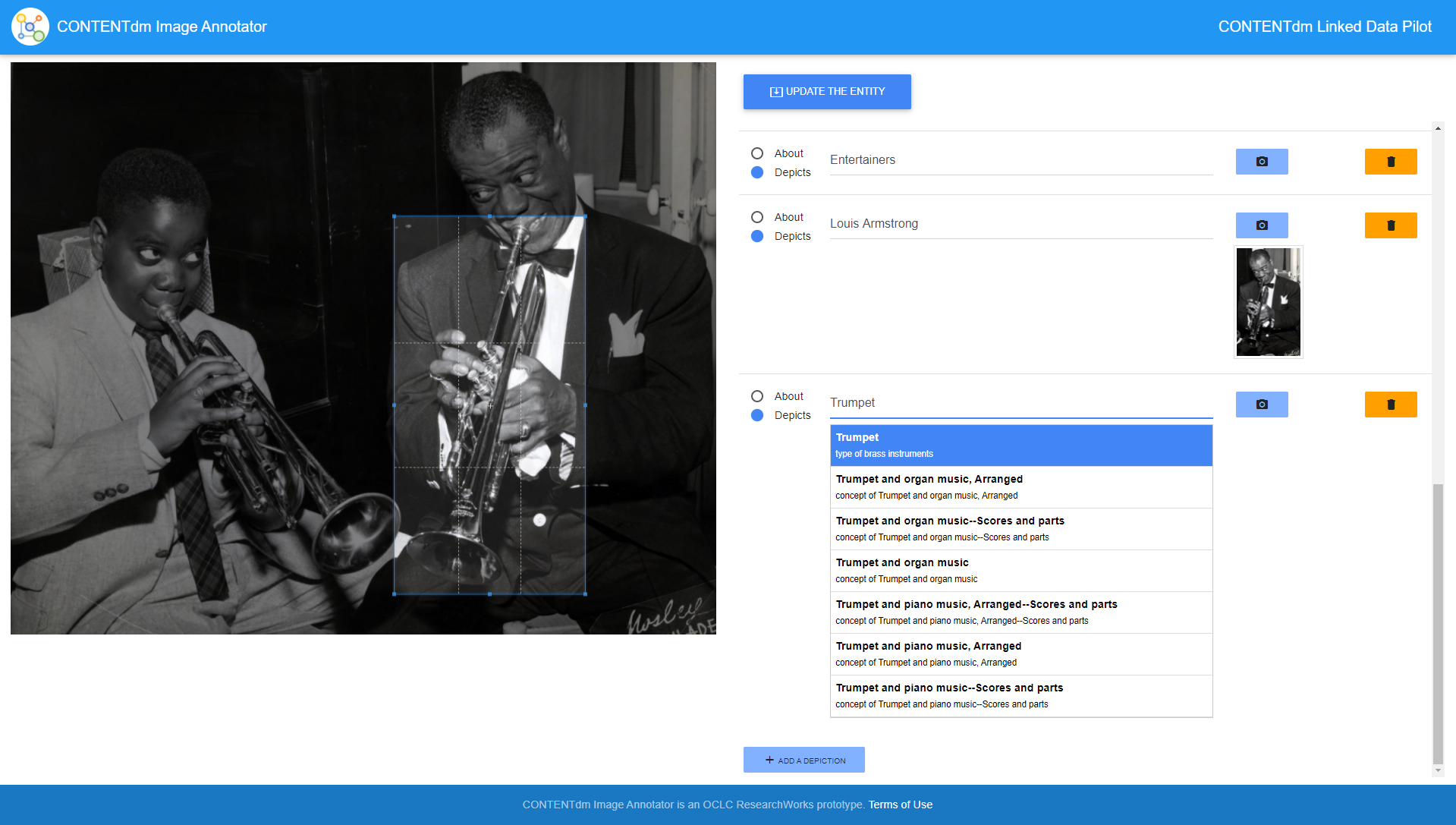 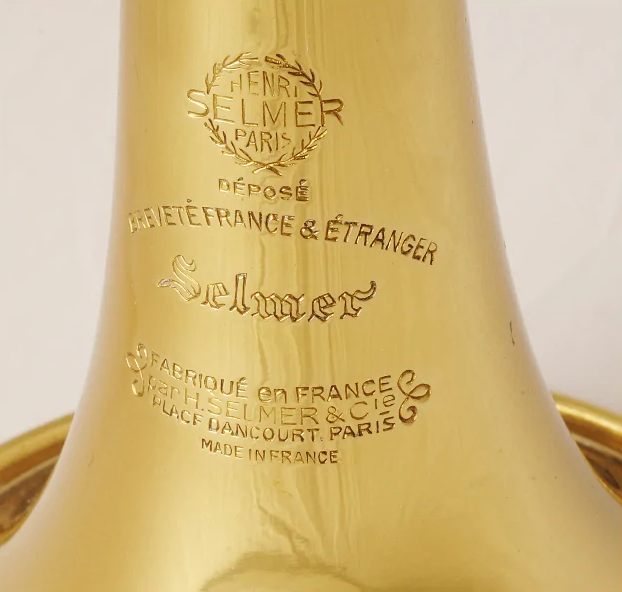 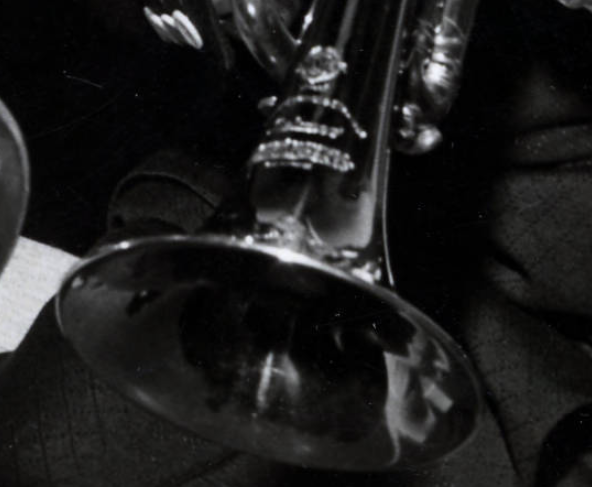 [Speaker Notes: But after taking a closer look at the trumpet, a subject expert might see the inscription near the trumpet bell – for the Henri Selmer Company in Paris
According to the Selmer Company archive, Louis Armstrong was “one of the best ambassadors of the SELMER trumpet”  
Armstrong is known to have played their “K-Modified B flat major trumpet” which was manufactured in 1954
And this does appears to be the trumpet he is playing in this 1956 photograph.]
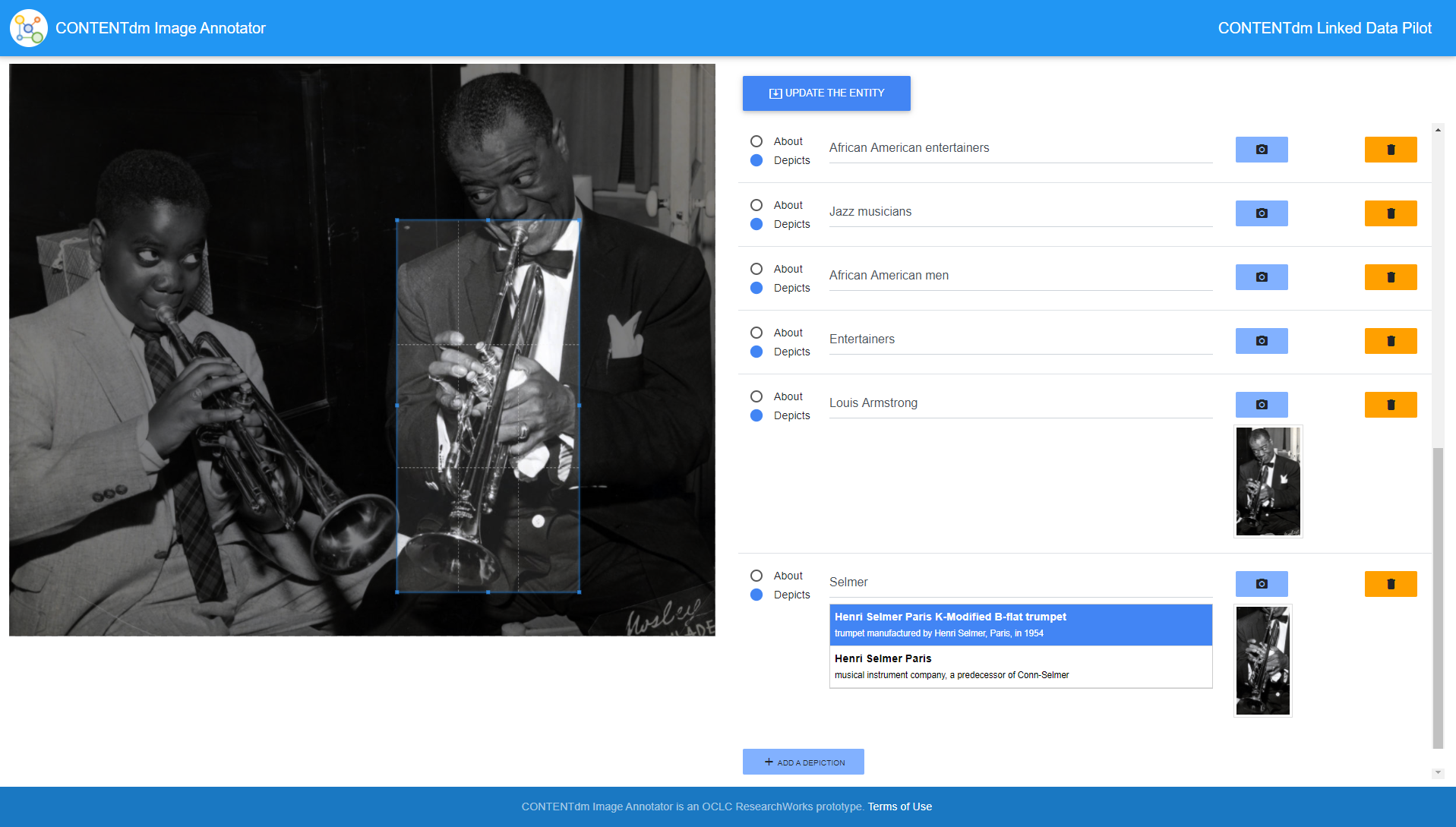 [Speaker Notes: An entity description of that Selmer trumpet exists in the CONTENTdm Wikibase,
so this image crop can be associated with an entity describing that trumpet model – taking the entity description beyond just text and including an image
These cropped parts of images depict actual entities – and have the power to enhance our understanding of the image while allowing domain experts to add NEW KNOWLEDGE]
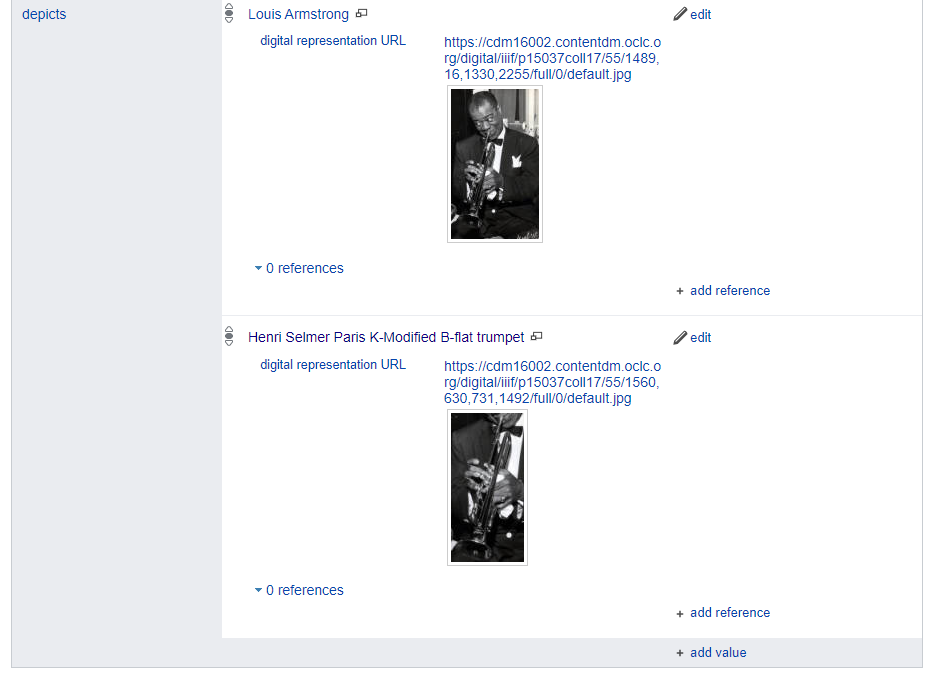 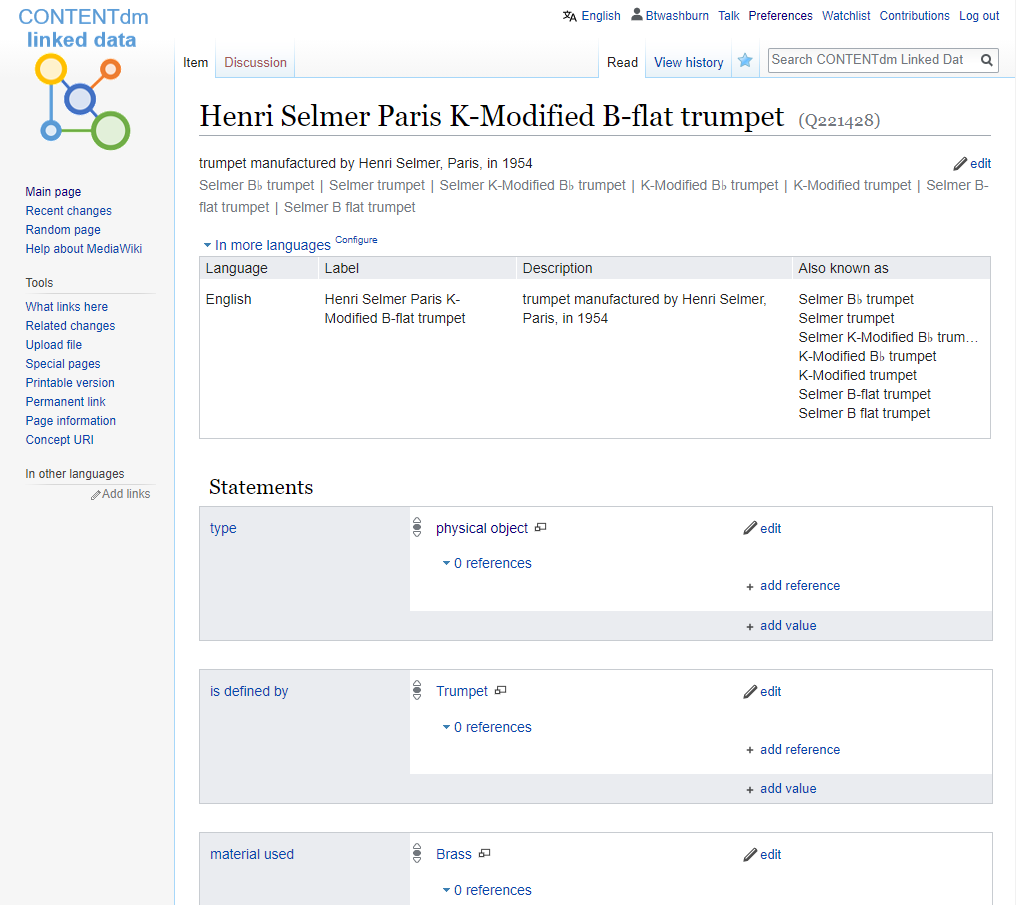 [Speaker Notes: Greta 
Once the Image Annotator edits have been completed, the user clicks the Update button, and the modifications are made by an associated script to the original Wikibase entity.

This view of the portion of the reset Depicts statements include the links to the cropped images, using the IIIF Image API standard.

So this slide shows the connection between the identification process in the Image Annotator and the sussing out of the Wikibase entity - Something we have never seen in CONTENTdm before 

so that concludes the overview of the tools - and I want to mention as a participant, I found this to be one of the most interesting parts of this pilot. opportunity to see ways CONTENTdm could grow in the future]
Participant Outcomes and the Future
[Speaker Notes: Greta
Finally a little bit about Participant outcomes]
What we learned as partners
Importance of consistent metadata practices
Challenges of using large-scale vocabularies to describe highly local materials
Wikibase as an example of what creating linked data descriptions could look like
Value of learning alongside colleagues from other institutions and OCLC
[Speaker Notes: Greta
Tremendous opportunity to learn about Wikibase. As partners we learned the:   
1.  	reinforced the mportance of consistent metadata practices
2.  	the ongoing Challenges of using large-scale vocabularies to describe highly local materials
3.  	learned more about Wikibase - as an example of what creating linked data descriptions could look like
4.  	Finally – the tremendous Value of learning alongside colleagues from other institutions and staff at OCLC research

turn it over to Jeff]
Future of CONTENTdm
More tools for administering CONTENTdm collections
Radically new ways of describing cultural heritage materials
Image Annotator
Describing entities, not just records
Increased emphasis on inter-institutional sharing and collaboration
A system that fosters interaction, exploration, and creative reuse
[Speaker Notes: Jeff 
mention PRoject Client update working group]
The Final Report
https://oc.lc/transform-linked-data
Transforming Metadata into Linked Data to Improve Digital Collection Discoverability 
Shares the findings from the Linked Data Pilot Project
OCLC partnered with five institutions that manage their digital collections with OCLC’s CONTENTdm 
Investigate methods for—and the feasibility of—transforming metadata into linked data
Goal: improve the discoverability and management of digitized cultural materials and their descriptions.
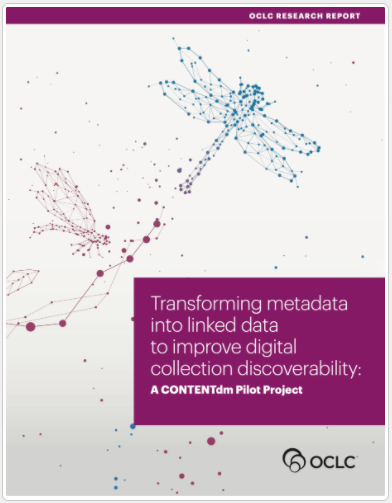 [Speaker Notes: Jeff]
Questions? 
Thank You!
Jeff Mixter - mixterj@oclc.org
Greta Bahnemann - bahne002@umn.edu
[Speaker Notes: Ask for questions]